Reservas alimentares nas plantas
Reservas alimentares
Quando a quantidade de alimento produzida pelas plantas é superior às suas necessidades, ela é acumulada como substâncias de reserva alimentar.   
A acumulação de substâncias de reserva pode ainda acontecer para:
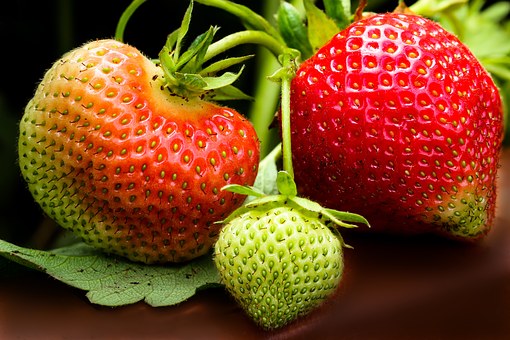 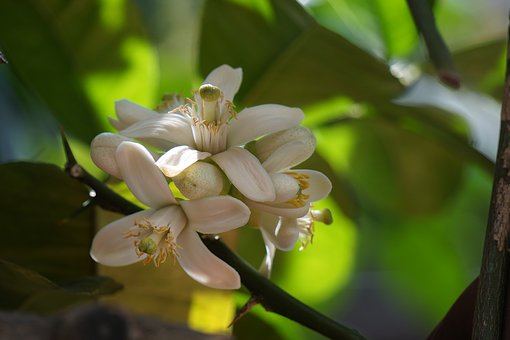 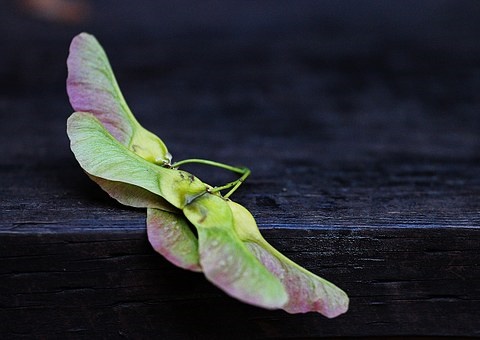 Atrair animais que consomem frutos e assim ajudam na dispersão.
Para atrair os agentes polinizadores às flores.
Na fase de embrião, quando a planta não consegue produzir o seu alimento.
Reservas alimentares
As reservas alimentares  são utilizadas quando as condições do meio são desfavoráveis à realização de fotossíntese.
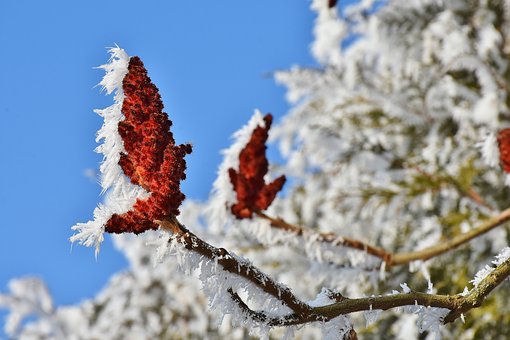 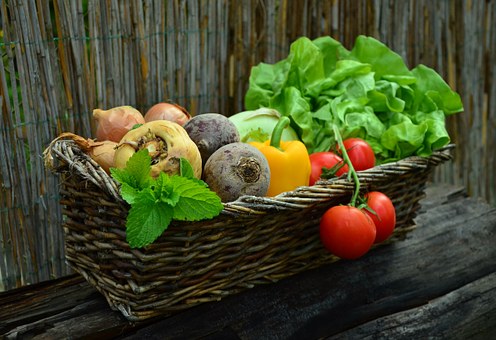 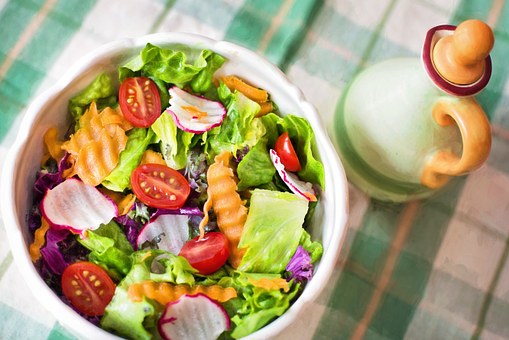 As substâncias de reserva das plantas são muito importantes para o Homem e animais, pois através delas obtém os nutrientes.
Órgãos de reserva
A acumulação de substâncias de reserva acontece:
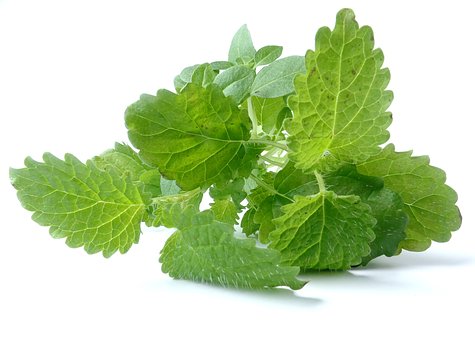 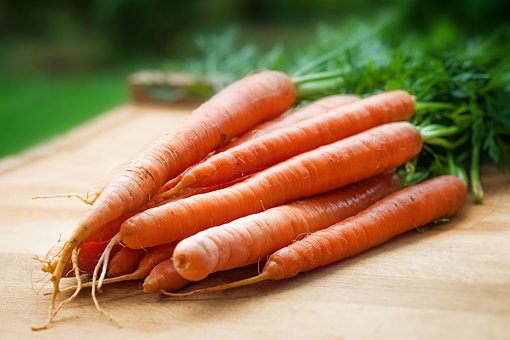 Nas raízes
Nas folhas
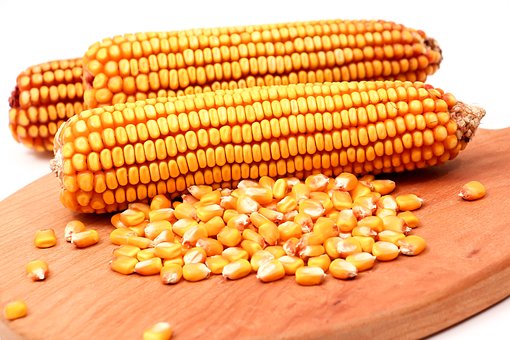 Nos caules
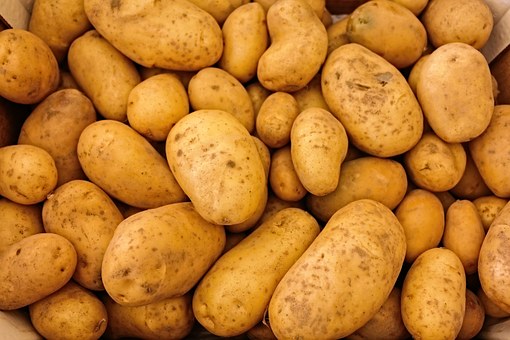 Nas sementes
Órgãos de reserva
Nos frutos
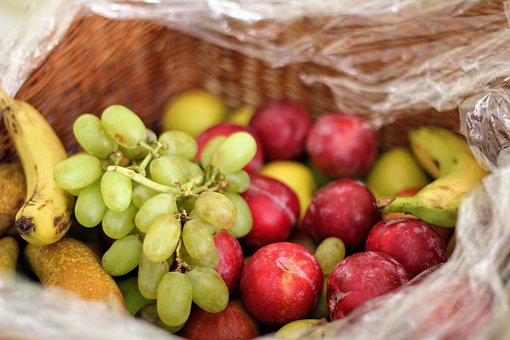 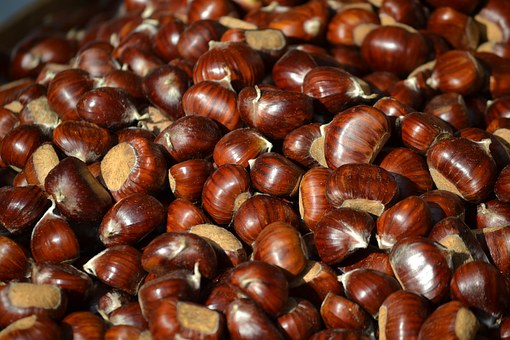 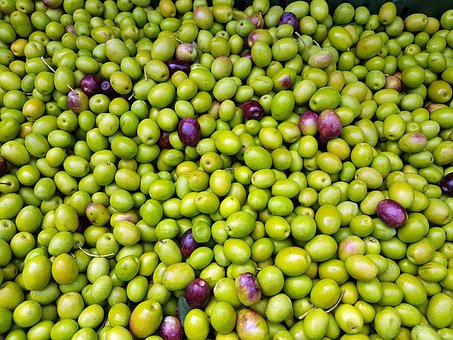 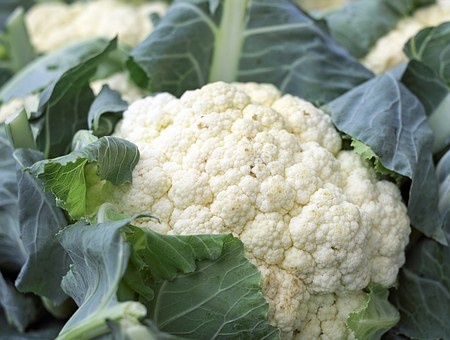 Nas inflorescências